Zasady bezpiecznego korzystania z Internetu
1. Nigdy nie podawaj w Internecie swojego prawdziwego imienia i nazwiska. Posługuj się nickiem, czyli pseudonimem, internetową ksywką.
2. Kiedy coś lub ktoś w Internecie cię przestraszy, koniecznie powiedz o tym rodzicom lub innej zaufanej osobie dorosłej.
3. Nie spędzaj całego wolnego czasu przy komputerze. Ustal sobie jakiś limit czasu, który poświęcasz komputerowi i staraj się go nie przekraczać.
4. Szanuj innych użytkowników Internetu. Traktuj ich tak, jak chcesz, żeby oni traktowali Ciebie.
5. Internet to skarbnica wiedzy, ale pamiętaj, że nie wszystkie informacje, które w nim znajdziesz muszą być prawdziwe!
6. Szanuj innych użytkowników Internetu. Traktuj ich tak, jak chcesz, żeby oni traktowali Ciebie.
7. Jeżeli wiadomość, którą otrzymałeś jest wulgarna lub niepokojąca, nie odpowiadaj na nią. Pokaż ją swoim rodzicom lub innej zaufanej osobie dorosłej.
8. Nigdy nie wysyłaj nieznajomym swoich zdjęć. Nie wiesz, do kogo naprawdę trafią
9. Nigdy nie podawaj osobom poznanym w Internecie swojego adresu domowego, numeru telefonu i innych tego typu informacji. Nie możesz mieć pewności, z kim naprawdę rozmawiasz!
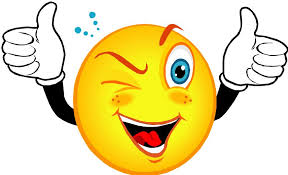 DZIĘKUJĘ ZA UWAGĘ!